STEFNUMÓTUN OG BREYTINGAR
MARKMIÐ
Vinnublaðið má nota í hópavinnu til að bera kennsl á hvar á ásnum við stöndum í viðkomandi málaflokki eða gagnvart einstaka viðfangsefnum. Vinnublaðið er ætlað til að hvetja til umræðna frekar en mikillar greiningar.
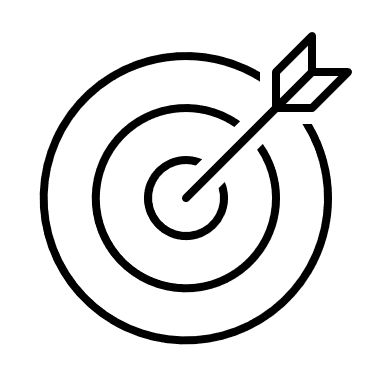 2. útg. 2020
Hvenær ráðumst við í breytingar og stefnumótun? Hvar erum við stödd í dag?
Velgengni
Tímabil óvissu og efa
A
B
Tími
2. útg. 2020